Паспорт проекта «Создание алгоритма приема родителей (законных представителей)  и обработки предоставленных документов для формирования личного дела воспитанника ДОО»
Общая информация
Наименование органа местного самоуправления:  Управление образования администрации Яковлевского городского округа
Наименование отдела: муниципальное бюджетное дошкольное образовательное  учреждение «Детский сад «Родничок» г. Строитель Яковлевского городского округа»
Границы процесса: от поручения руководителя  сформировать личное дело воспитанника ДОО до сформированного личного дела воспитанника ДОО
Дата начала  проекта:	26.08.2019 г.
Дата окончания проекта: 	25.10.2019 г.
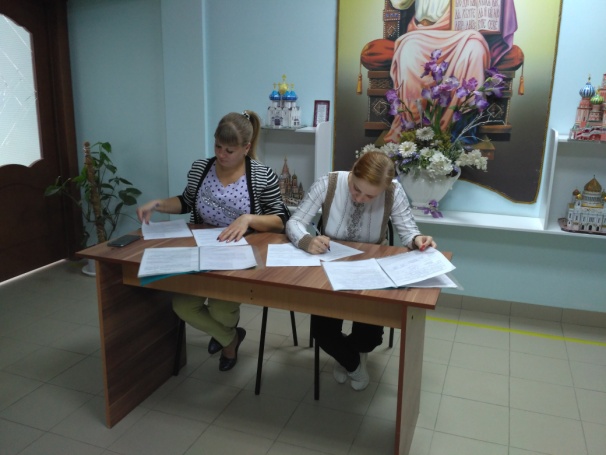 1.  Длительный процесс знакомства  родителей (законных представителей) с нормативно-правовой документацией ДОО (в соответствии с «Законом об образовании в РФ») 
2.  Длительный процесс заполнения форм заявлений  
3.  Нехватка времени у родителей (законных представителей)
Обоснование выбора процесса
Сокращение времени  на ознакомление с нормативно-правовой документацией ДОО (в соответствии с «Законом об образовании в РФ»)  и заполнение форм заявлений с 57,5 мин. - 82 мин.   до 26,5 мин. –  47  мин.
Цели проекта
1. Созданный алгоритм приема родителей (законных представителей)  и обработки предоставленных документов для формирования личного дела воспитанника в ДОО.
2. Повышение уровня  взаимодействия всех участников образовательных отношений
Эффекты проекта
1
Команда проекта
Руководство проектом
Заказчик проекта
Руководитель проекта
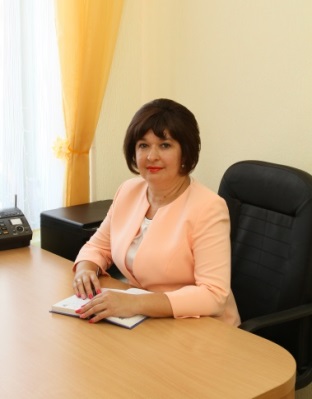 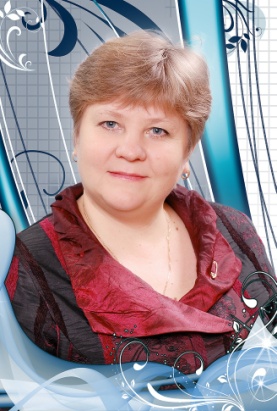 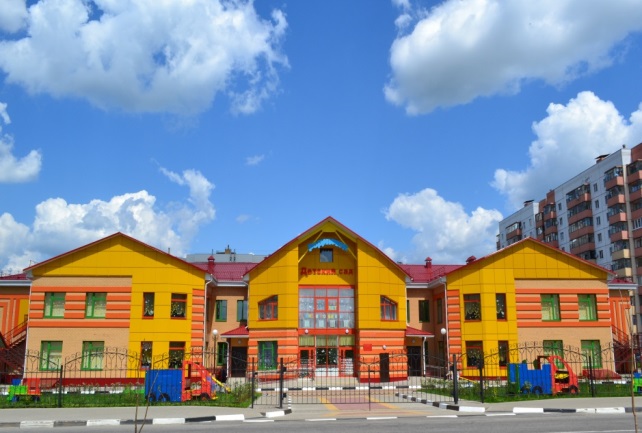 Е.А. Кулик,
заведующий
И.С. Ципа,
старший воспитатель
Рабочая группа проекта
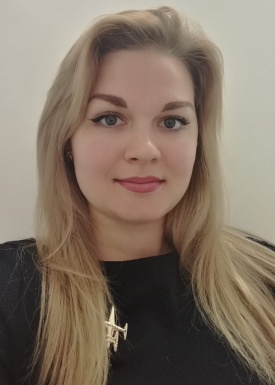 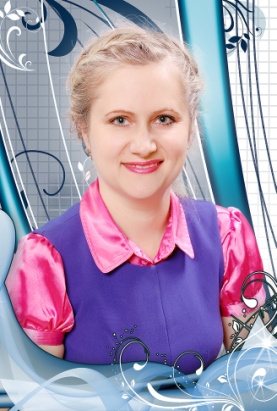 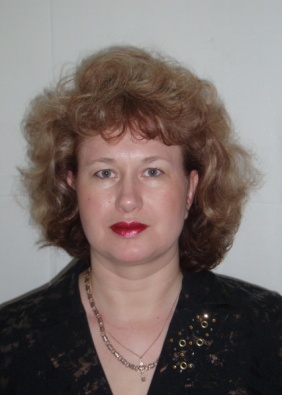 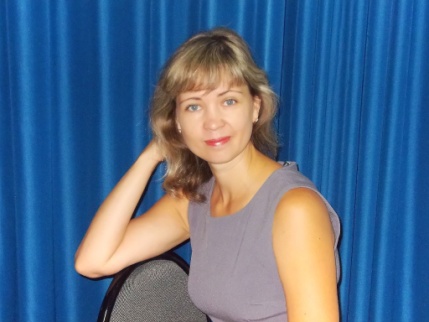 Т.А. Корякина, ответственный за ведение сайта
О.А. Подзолкова,
педагог- психолог
Т.В. Омельченко,
воспитатель
Ю.М. Росс,
старшая мед.сестра
2
Карта текущего состояния процесса
«Создание алгоритма приема родителей (законных представителей)  и обработки предоставленных документов для формирования личного дела воспитанника ДОО»
ШАГ 1
ШАГ 2
ШАГ 3
1
2
ШАГ 4
ВХОД
3
4
ШАГ 5
5
6
ШАГ 8
ШАГ 7
ШАГ 6
ШАГ 9
Условные обозначения:
ШАГ 10
ШАГ 11
1
ВЫХОД
2
3
4
5
6
3
ВПП (время протекания процесса)  – 57.5 мин. - 82 мин.
Пирамида проблем процесса «Создание алгоритма приема родителей (законных представителей)  и обработки предоставленных документов для формирования личного дела воспитанника ДОО»
Не выявлены
Не выявлены
Нет достаточного количества распечатанных бланков;
Родитель (законный представитель) не располагает временем
Невнимательность родителей при заполнении;
Неправильно (не до конца) заполнены формы;
Не предоставлены оригиналы документов;
Не предоставлены копии документов;
6
1
2
4
5
3
4
Анализ проблем процесса«Создание алгоритма приема родителей (законных представителей)  и обработки предоставленных документов для формирования личного дела воспитанника ДОО»
Экономия  времени, мин.
Решение
Проблема
Размещение бланков и образцов заполнения  заявлений на официальном сайте ДОО
Нет достаточного количества распечатанных 
бланков
10-15
Заполнение форм по образцам на сайте ДОО в удобное время и направление заполненных форм на электронный адрес ДОО
Родитель  (законный представитель) не располагает временем
5-10
Разработка шаблонов заполнения форм документов
Невнимательность родителей при заполнении
1-2
Проверка заполненных бланков в электронном варианте
Неправильно (не до конца) заполнены формы
1-2
Разработка памятки для родителей  о том, оригиналы каких документов необходимо предоставить
Не предоставлены оригиналы документов
2-3
В электронном виде прикрепить копии  необходимых документов
2-3
Не предоставлены копии документов
5
Карта целевого состояния процесса
«Создание алгоритма приема родителей (законных представителей)  и обработки предоставленных документов для формирования личного дела воспитанника ДОО»
ШАГ 4
ШАГ 1
ШАГ 3
ШАГ 2
ВХОД
ШАГ 5
ШАГ 6
ШАГ 7
ШАГ 8
ШАГ 10
ШАГ 9
ШАГ 11
ВЫХОД
Изменилось
Не изменилось
6
ВПП (время протекания процесса)  – 26,5 мин. – 47 мин.
Достигнутые результаты (было и стало)
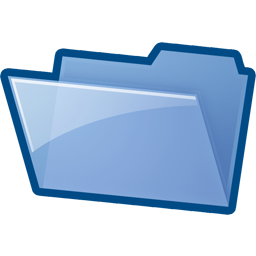 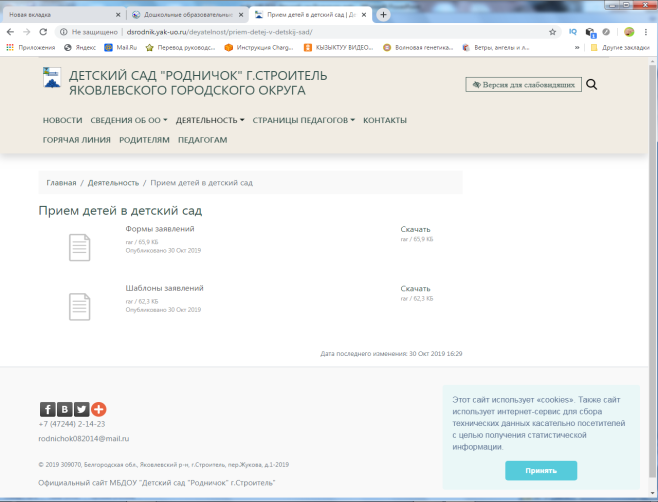 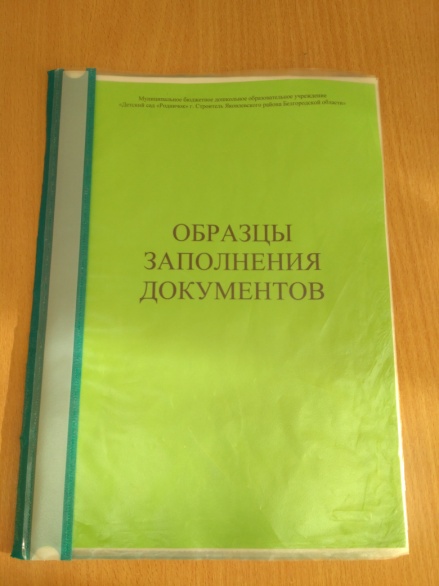 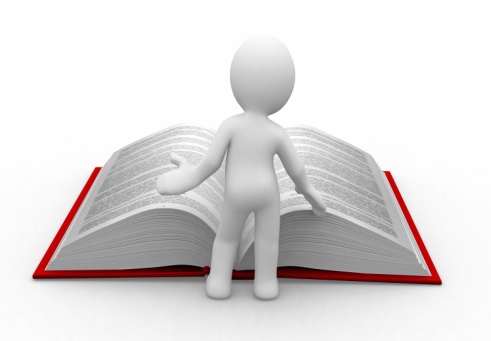 7
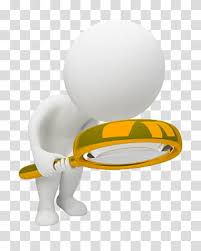 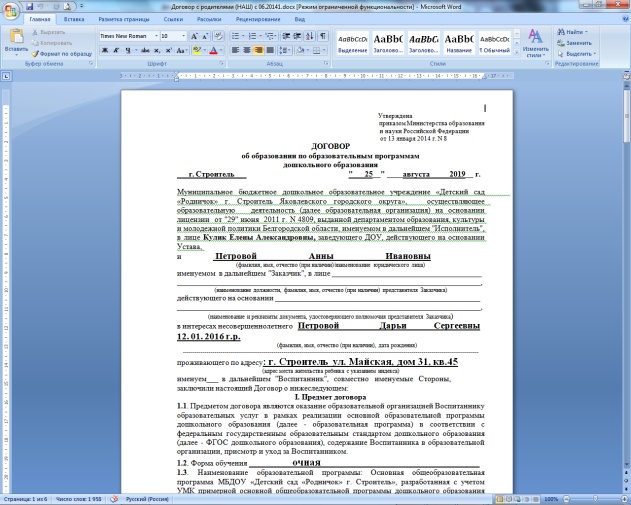 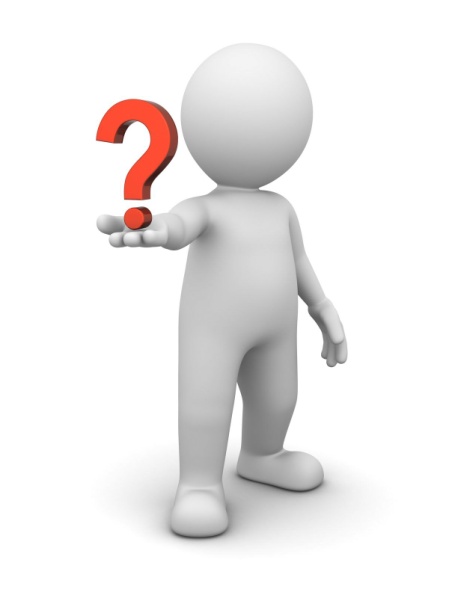 8
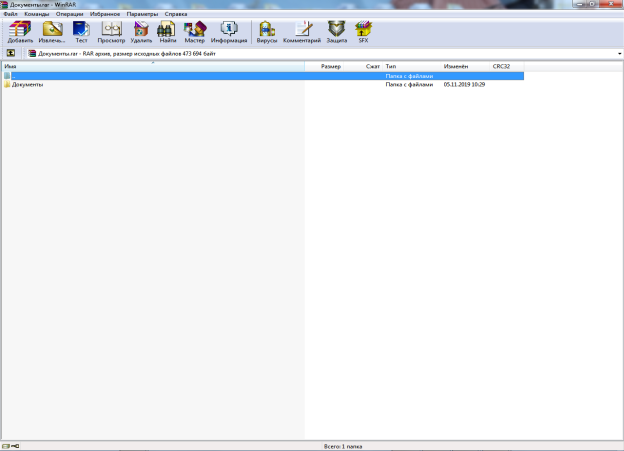 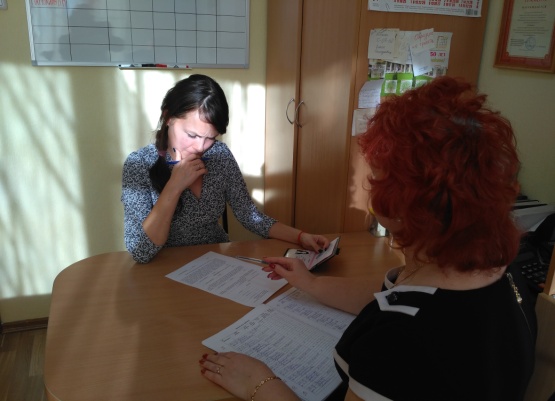 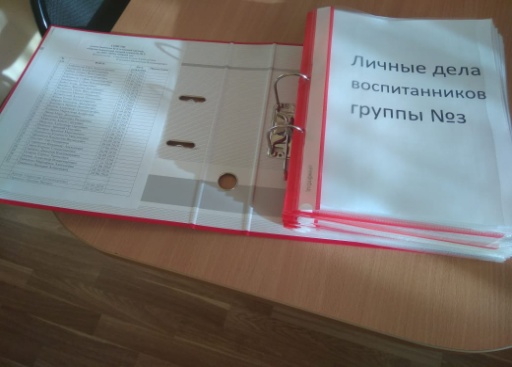 9